地理科應用學習共同體實務
閱讀佐藤學分享
地理科  王竣霆
教師的轉型
國中教師國小化
國中教師專業化
理論與執行問題
老師的話~~
作業動機：
和同學一起到處吃喝玩樂是最愉快的事
這可能是各位同學唯一邊玩邊寫作業的機會了
作業宗旨：
捷運再怎麼方便，也不可能哪裡都能直接到
交通再怎麼方便，都一定會有死角
作業感想：
完成後你將發現，城市旅行的滋味很奇妙
享受迷路、欣賞陌生的地方、彼此照顧
每組選定一個目的地
讓我們試著一起去遙不可及的建中吧……
外地人到底有多麼恐懼搭公車？？
5.到底要在哪站下車？
1.在馬路的哪一邊搭？
2.要投多少錢？
4.確定目的地地點
1.你的任務：
     拍下目的地站牌
     完成旅遊筆記

2.高分作業要求
      交通工具越少越高分
      步行時間越短越高分
      旅遊筆記越詳細越高分
計算步行時間
6.下了車後，
3.注意緩衝區
都要正反面
優良作業條件：旅行筆記
優良作業的條件
是否完成拍照任務
     站牌要正確
     正反面都有拍
路線規劃詳細
   寫出路名、左右轉、走多久
紀錄最多經過站牌
心得字數最多
報告重點內容
規劃與實際的差距，為什麼會有這些差距
網路地圖有錯？規劃時不夠仔細？
過程中發生那些好玩的事？
特別的風景、觀察到同學的個性、迷路幾次
學到什麼？
爸媽對作業的反應、作業困難的地方、覺得作業有什麼優點
各班作業概況
公車搭錯邊Q__Q
錯誤路線
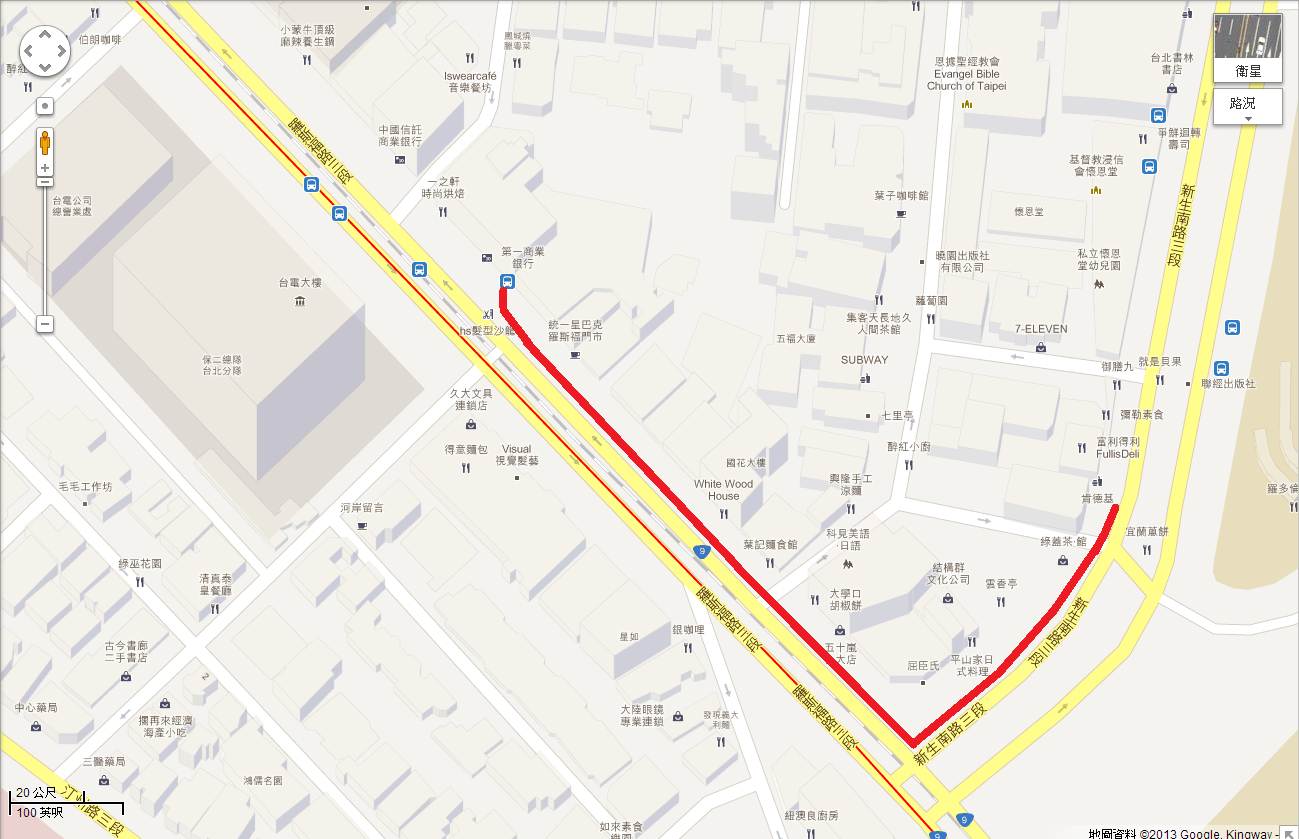 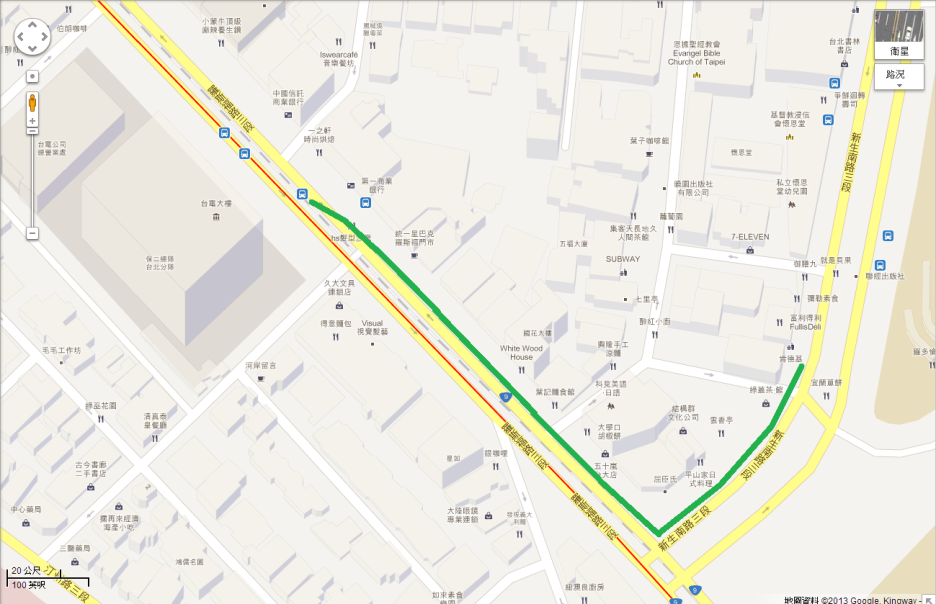 正確路線
網路地圖有錯701
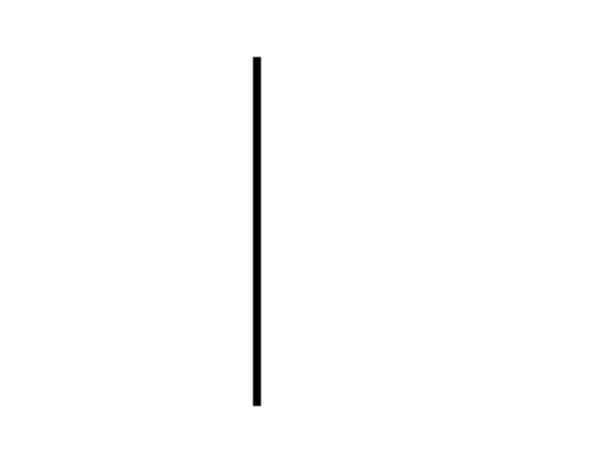 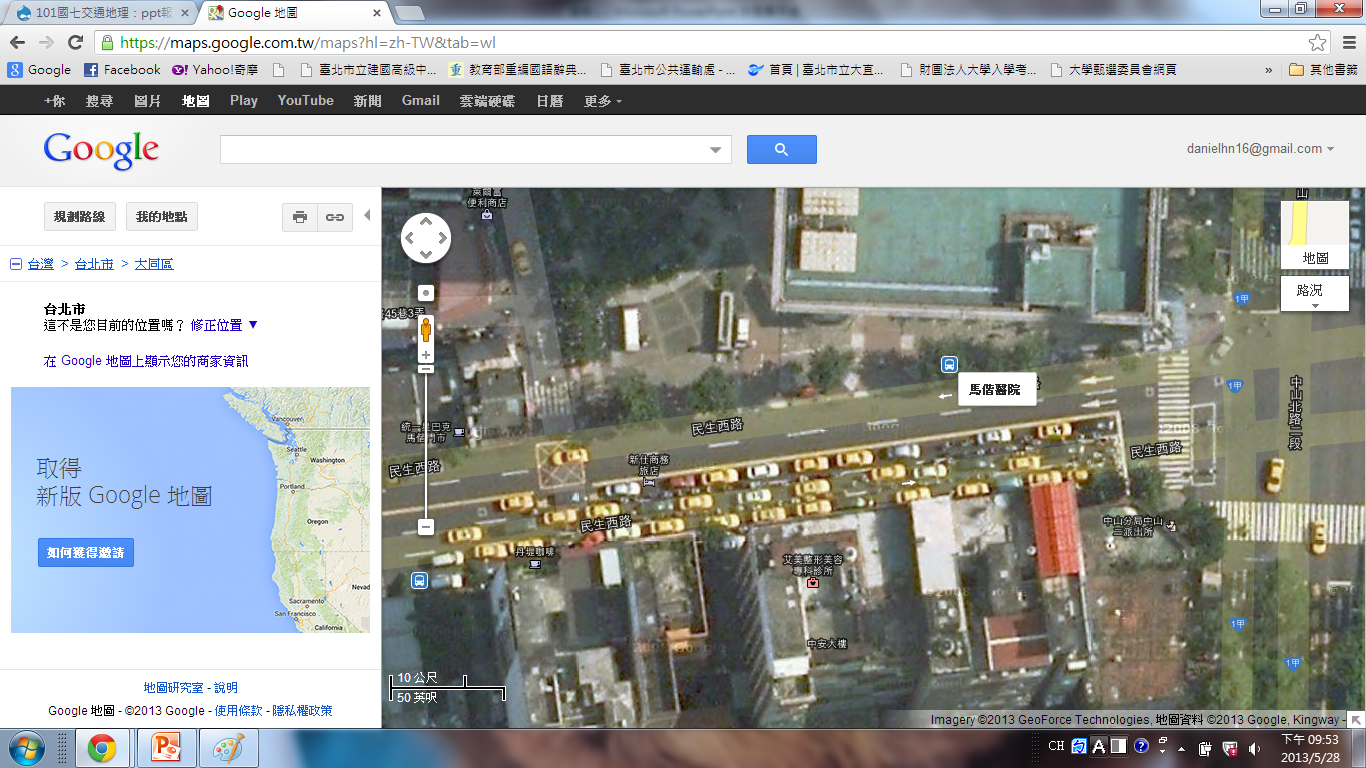 站牌在這
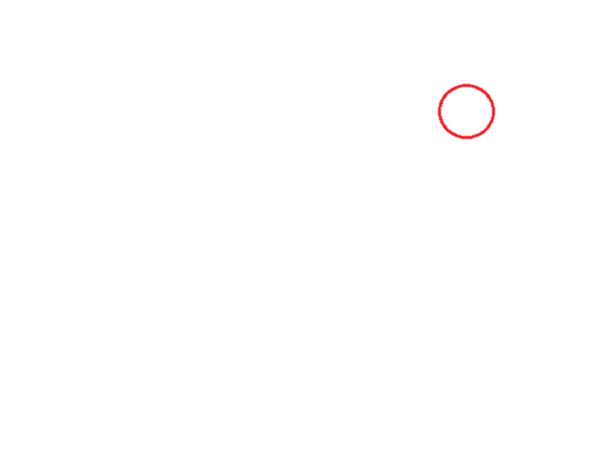 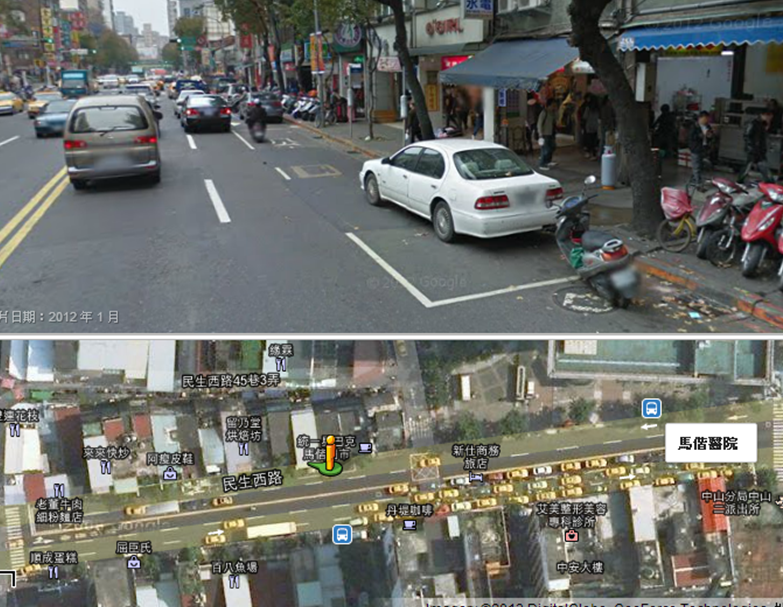 沒有站牌
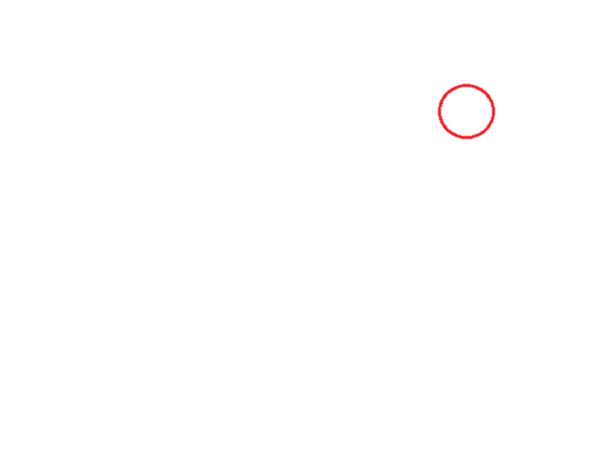 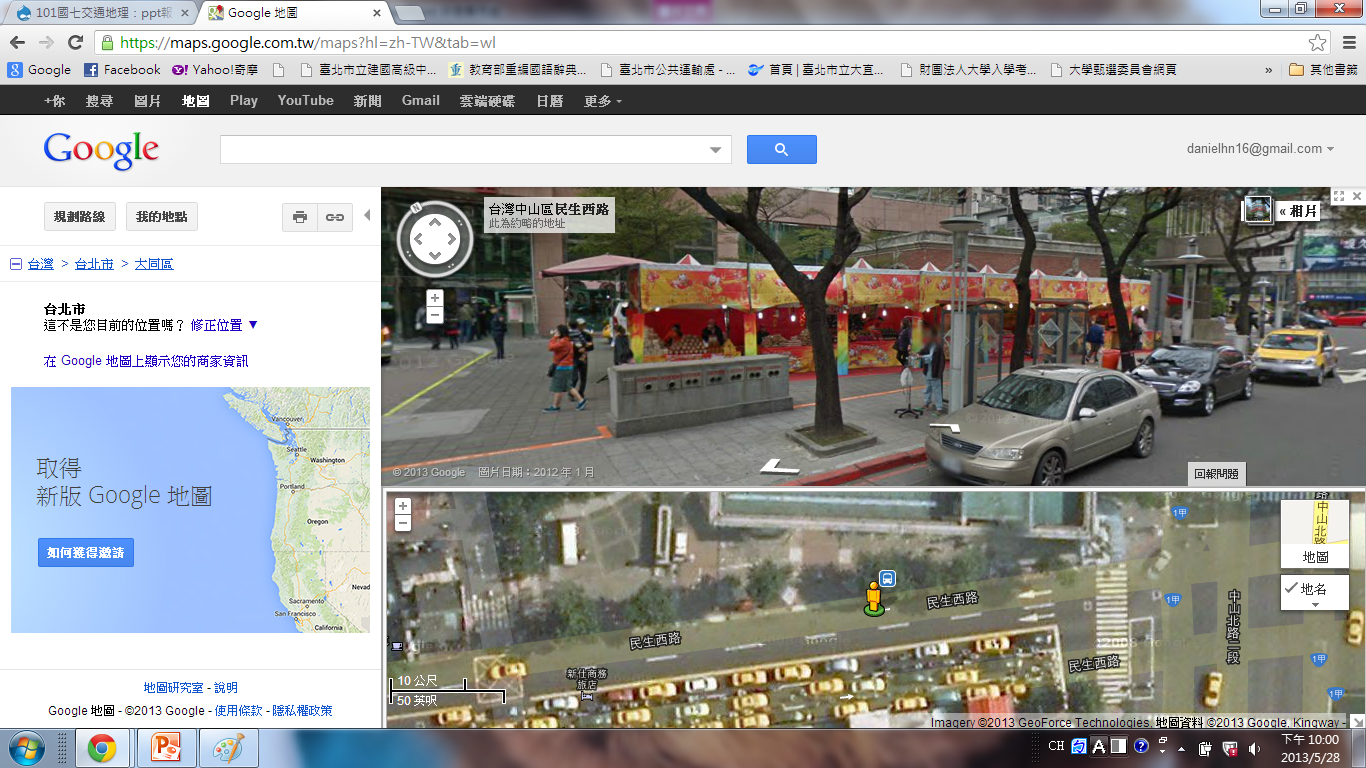 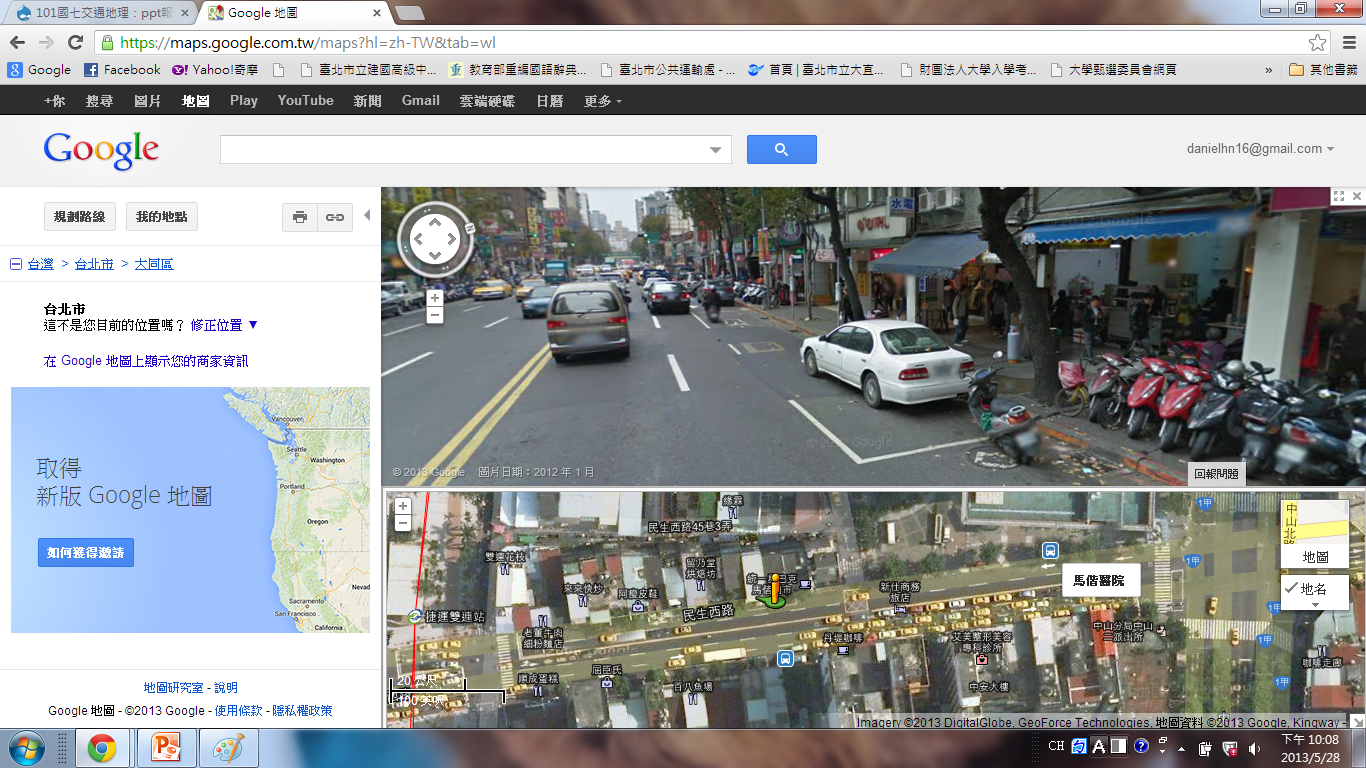 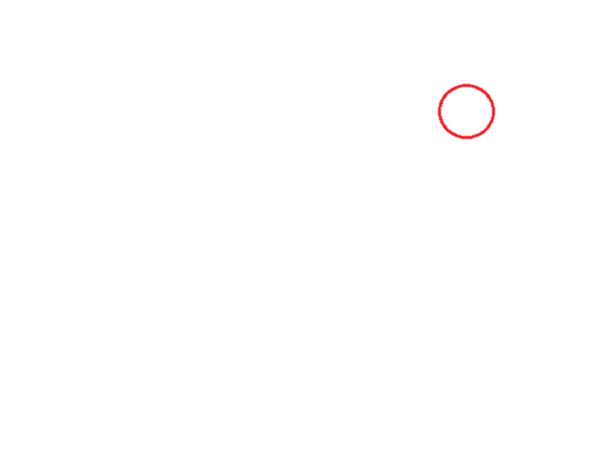 迷路701
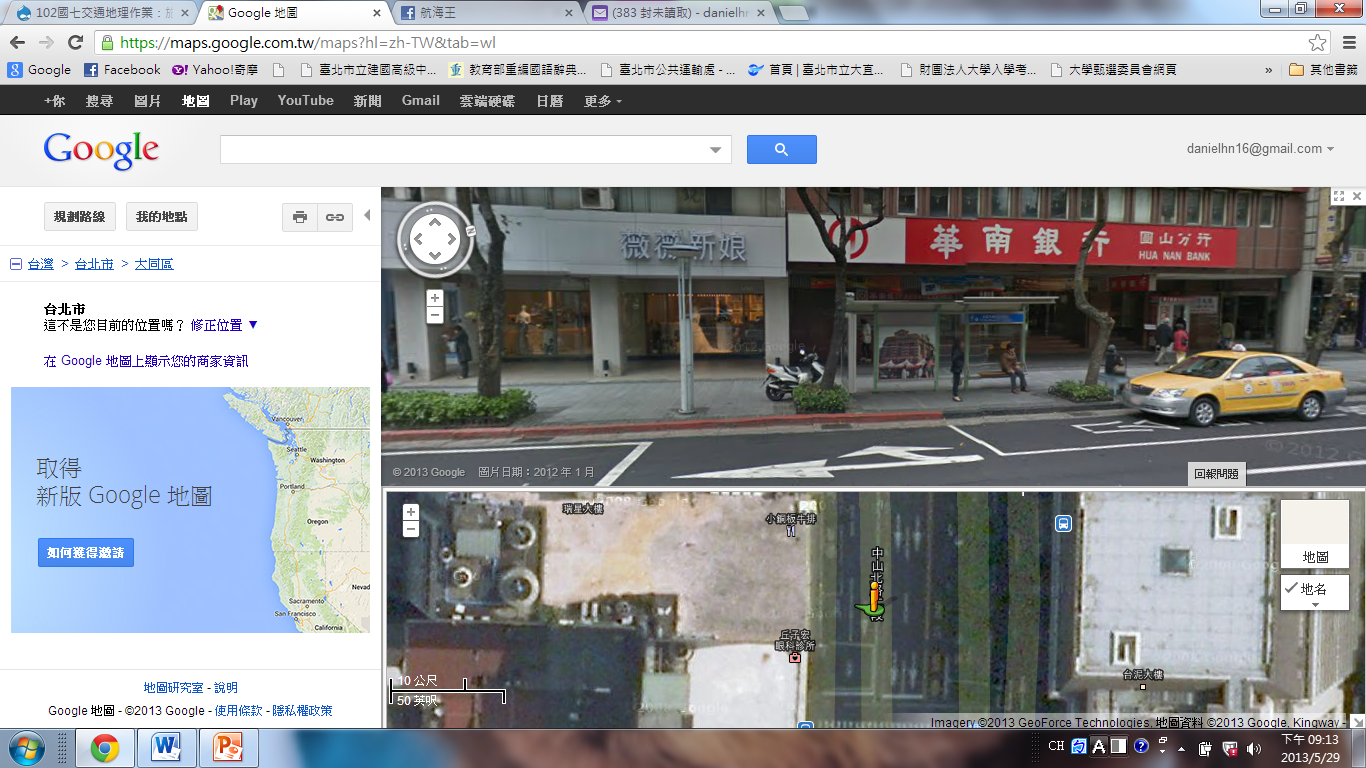 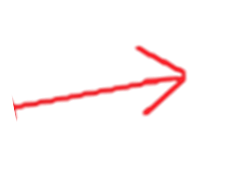 s
N
我們原本是要從台泥大樓站走到馬偕醫院站，可是我們走反了，往北走，後來發現後走回去，然後走到了馬偕醫院站。
706公車搭錯邊Q__Q
錯誤路線
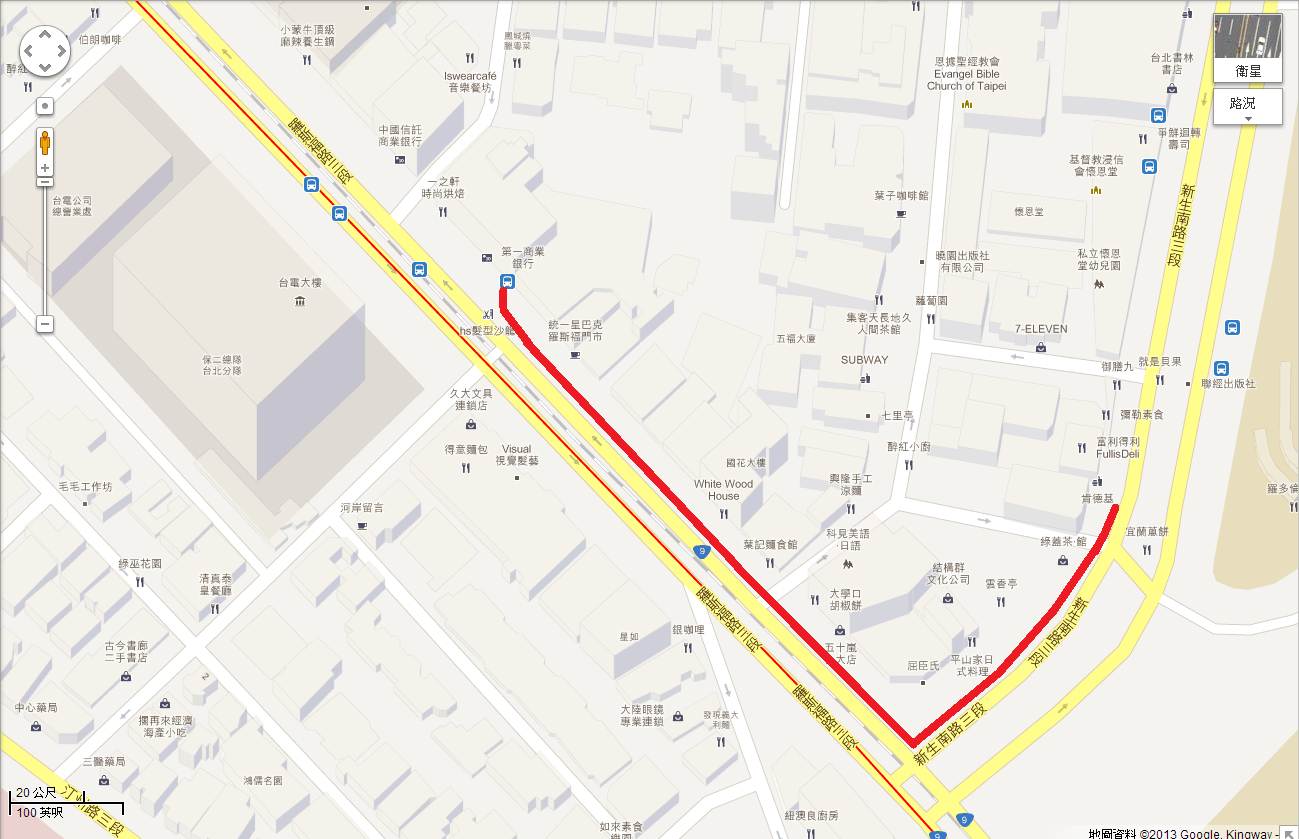 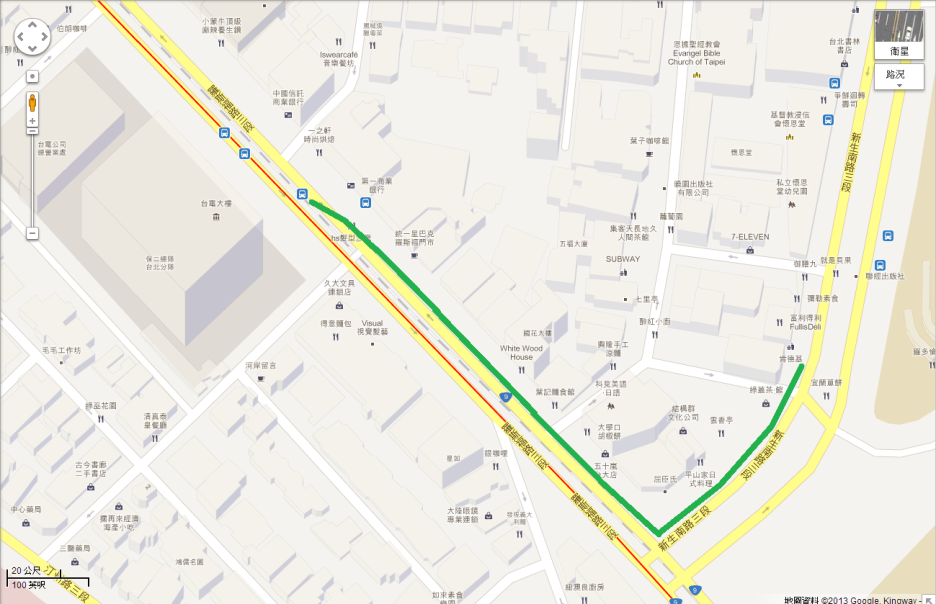 正確路線
709父母的反應
我們其中有兩位的父母有些意見，不過，我們還是渡過了難關也得到兩位家長的認同。
其他兩位的父母完全沒有意見。他們很放心自己的小孩做這份作業。
我們通過了家長種種的問題，順利地做完這份複雜的地理交通作業。
工作分配表(第七頁)
統計資料(第八頁)